Multi-cultural Society and Inter-cultural Dialogue
1
2
3
4
5
6
8
9
10
11
12
13
14
15
16
17
18
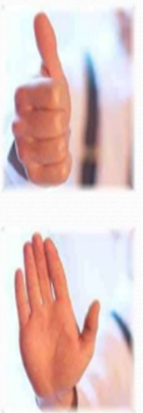 19
22
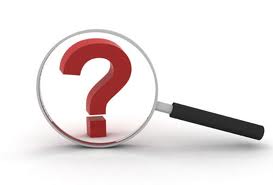 23
Thanks a lot
24